2023年11月05日
主日崇拜

教会聚会
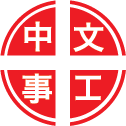 中文崇拜：每周日上午  9:30 , Baskin Chapel
中文主日學：每周日上午 11:00 , 教室2140B
  生命團契：每周五晚上  6:30 , 教室2103
请大家安静，预备心
你坐著為王
You sit on the Throne
不再是我
No Longer Me
Galatians 加拉太書
2:16-16
Galatians 加拉太書
2:20-20
16 既知道人称义，不是因行律法，乃是因信耶稣基督，连我们也信了基督耶稣，使我们因信基督称义，不因行律法称义，因为凡有血气的，没有一人因行律法称义。

16 know that a man is not justified by observing the law, but by faith in Jesus Christ. So we, too, have put our faith in Christ Jesus that we may be justified by faith in Christ and not by observing the law, because by observing the law no one will be justified.
20 我已经与基督同钉十字架。现在活着的，不再是我，乃是基督在我里面活着。并且我如今在肉身活着，是因信神的儿子而活，他是爱我，为我舍己。

20 I have been crucified with Christ and I no longer live, but Christ lives in me. The life I live in the body, I live by faith in the Son of God, who loved me and gave himself for me.
祈禱
Prayer
谢谢你
Thank You Lord
奉獻祈禱
Offertory Prayer
Ephesians 以弗所書
4:1-16
1 我为主被囚的劝你们，既然蒙召，行事为人就当与蒙召的恩相称。
2 凡事谦虚，温柔，忍耐，用爱心互相宽容，

1 As a prisoner for the Lord, then, I urge you to live a life worthy of the calling you have received.
2 Be completely humble and gentle; be patient, bearing with one another in love.
3 用和平彼此联络，竭力保守圣灵所赐合而为一的心。
4 身体只有一个，圣灵只有一个，正如你们蒙召，同有一个指望，

3 Make every effort to keep the unity of the Spirit through the bond of peace.
4 There is one body and one Spirit--just as you were called to one hope when you were called--
5 一主，一信，一洗，
6 一神，就是众人的父，超乎众人之上，贯乎众人之中，也住在众人之内。

5 one Lord, one faith, one baptism;
6 one God and Father of all, who is over all and through all and in all.
7 我们各人蒙恩，都是照基督所量给各人的恩赐。
8 所以经上说，他升上高天的时候，掳掠了仇敌，将各样的恩赐赏给人。

7 But to each one of us grace has been given as Christ apportioned it.
8 This is why it says: "When he ascended on high, he led captives in his train and gave gifts to men."
9 （既说升上，岂不是先降在地下吗？
10 那降下的，就是远升诸天之上要充满万有的。）

9 (What does "he ascended" mean except that he also descended to the lower, earthly regions?
10 He who descended is the very one who ascended higher than all the heavens, in order to fill the whole universe.)
11 他所赐的有使徒，有先知。有传福音的。有牧师和教师。
12 为要成全圣徒，各尽其职，建立基督的身体。

11 It was he who gave some to be apostles, some to be prophets, some to be evangelists, and some to be pastors and teachers,
12 to prepare God's people for works of service, so that the body of Christ may be built up
13 直等到我们众人在真道上同归于一，认识神的儿子，得以长大成人，满有基督长成的身量。
14 使我们不再作小孩子，中了人的诡计，和欺骗的法术，被一切异教之风摇动，飘来飘去，就随从各样的异端。

13 until we all reach unity in the faith and in the knowledge of the Son of God and become mature, attaining to the whole measure of the fullness of Christ.
14 Then we will no longer be infants, tossed back and forth by the waves, and blown here and there by every wind of teaching and by the cunning and craftiness of men in their deceitful scheming.
15 惟用爱心说诚实话，凡事长进，连于元首基督。
16 全身都靠他联络得合式，百节各按各职，照着各体的功用，彼此相助，便叫身体渐渐增长，在爱中建立自己。

15 Instead, speaking the truth in love, we will in all things grow up into him who is the Head, that is, Christ.
16 From him the whole body, joined and held together by every supporting ligament, grows and builds itself up in love, as each part does its work.
今日證道

进入事工

Going in Ministry

王牧师
默 祷
Prayerful Meditation
報 告
Announcements
BBC 中文事工通知
歡迎新朋友
Welcome New Friends
祝 福
Benediction
彼此問安
Greeting of Peace